БЮДЖЕТ ДЛЯ ГРАЖДАНПРОЕКТ БЮДЖЕТА
на 2023 год  и на плановый период 2024и 2025 годов
Назиевское городское поселение является муниципальным образованием в составе Кировского муниципального района Ленинградской области. Площадь  поселения составляет 52 051,60 Га. Муниципальное образование Назиевское городское поселение включает в себя 15 населенных пунктов, где по состоянию на 01.07.2022 года  проживает 4 669 человека, из них: 4 395 чел. – городское население, 274 чел. – сельское.  Административный центр Назиевского городского поселения - городской поселок Назия. 

ПЕРЕЧЕНЬ 
НАСЕЛЕННЫХ ПУНКТОВ В ГРАНИЦАХ МУНИЦИПАЛЬНОГО ОБРАЗОВАНИЯ
АДМИНИСТРАТИВНО-ТЕРРИТОРИАЛЬНОЕ УСТРОЙСТВО
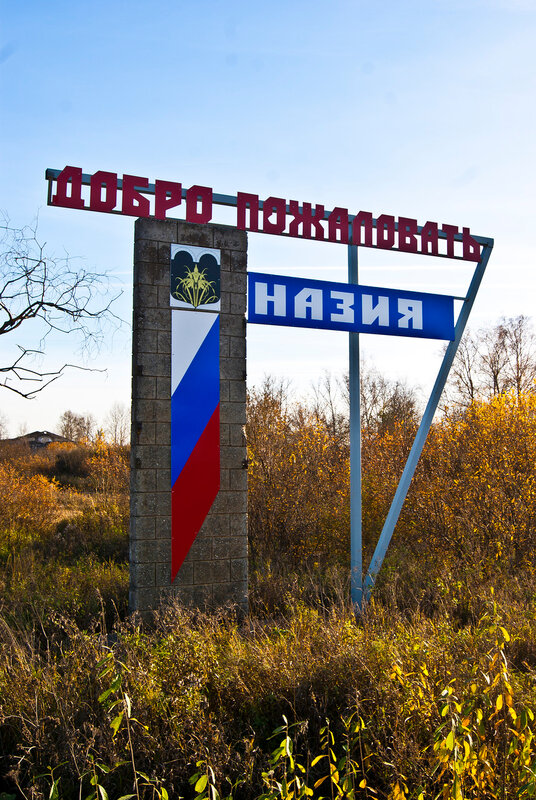 Что такое бюджет для граждан? 
Основные понятия. 

Бюджет для граждан – информационный ресурс, содержащий основные положения проекта решения о бюджете, в доступной для широкого круга заинтересованных пользователей форме. Составляется с целью ознакомления граждан с основными целями, задачами и приоритетными направлениями бюджетной политики муниципального образования. 

Бюджет - это план доходов и расходов муниципального образования на определенный период (финансовый год). 

Доходы – безвозмездные и безвозвратные поступления денежных средств 
в бюджет. 

Расходы – выплачиваемые из бюджета денежные средства в соответствии 
с установленными полномочиями по расходным обязательствам. 

Профицит бюджета – превышение доходов над расходами. 

Дефицит бюджета – превышение расходов над доходами. 

Бюджетные ассигнования – предельные объёмы денежных средств, предусмотренных в соответствующем финансовом году для исполнения бюджетных обязательств. 

Межбюджетные трансферты – средства, предоставляемые одним бюджетом бюджетной системы Российской Федерации другому бюджету бюджетной системы Российской Федерации.
Налоговые доходы – это обязательные, безвозмездные, безвозвратные платежи в пользу бюджета в соответствии с бюджетным и налоговым законодательством
Неналоговые доходы - это доходы от государственной и муниципальной собственности или от деятельности с ней; от продажи имущества; административные платежи и штрафные санкции и другие
Субсидия (от лат. subsidium — помощь, поддержка) — выплаты, предоставляемые за счёт государственного или местного бюджета, а также выплаты из специальных фондов для юридических и физических лиц, местных органов власти, других государств
Дотация (от лат. dotatio — дар, пожертвование) — межбюджетные трансферты, предоставляемые на безвозмездной и безвозвратной основе без установления направлений и (или) условий их использования
Субвенция (от лат. subvenire «приходить на помощь») — межбюджетный трансферт, предоставляемый в целях финансового обеспечения расходных обязательств по переданным полномочиям. Имеет конкретные цели; в отличие от дотации (которая не имеет цели в принципе)...
Доходы бюджета МО Назиевское городское поселение
2024 год 
общая сумма доходов  73 858,7 
тыс.руб.
2023год 
общая сумма доходов 83 378,8 тыс.руб.
2025 год 
общая сумма доходов  57 937,1тыс.руб.
Налоговые поступления в доходной части бюджета
Налог на доходы физических лиц
Тыс. руб.
Налог на доходы физических лиц (за исключением налога на доходы физических лиц в отношении доходов в виде процентов, полученных по вкладам (остаткам на счетах) в банках, находящихся на территории Российской Федерации) (13%)
Акцизы на нефтепродукты
Акцизы на автомобильный бензин, прямогонный бензин, дизельное топливо,моторные масла для дизельных и (или) карбюраторных (инжекторных)двигателей, производимые на территории Российской Федерации (0,03725%)
Налог на имущество физических лиц
Налог на имущество физических лиц
Взимаемый на территории городских поселений (100 %)
Земельный налог
Земельный налог
Взимаемый на территории городских поселений (100 %)
Государственная пошлина
Государственная пошлина -  денежный сбор, взимаемый уполномоченными официальными органами при выполнении ими определённых функций в размерах, предусмотренных законодательством государства. (100%)
Неналоговые поступления в доходной части бюджета
Арендная плата за земельные участки
Тыс. руб.
Неналоговые поступления в доходной части бюджета
Аренда муниципального имущества
Тыс. руб.
Неналоговые поступления в доходной части бюджета
Наем жилых помещений
Тыс. руб.
Неналоговые поступления в доходной части бюджета
Продажа муниципального имущества
Тыс. руб.
Безвозмездные поступления в доходной части бюджета
СТРУКТУРА РАСХОДОВ МЕСТНОГО БЮДЖЕТА НА 2023-2025 ГОДЫ
СТРУКТУРА РАСХОДОВ МЕСТНОГО БЮДЖЕТА НА 2023-2025 ГОДЫ
СТРУКТУРА РАСХОДОВ МЕСТНОГО БЮДЖЕТА НА 2023-2025 ГОДЫ
Структура расходов бюджета поселения в разрезе муниципальных программ на 2023-2025 год
СТРУКТУРА НЕ ПРОГРАММНЫХ РАСХОДОВ на 2023-2025 года
СПАСИБО ЗА ВНИМАНИЕ!